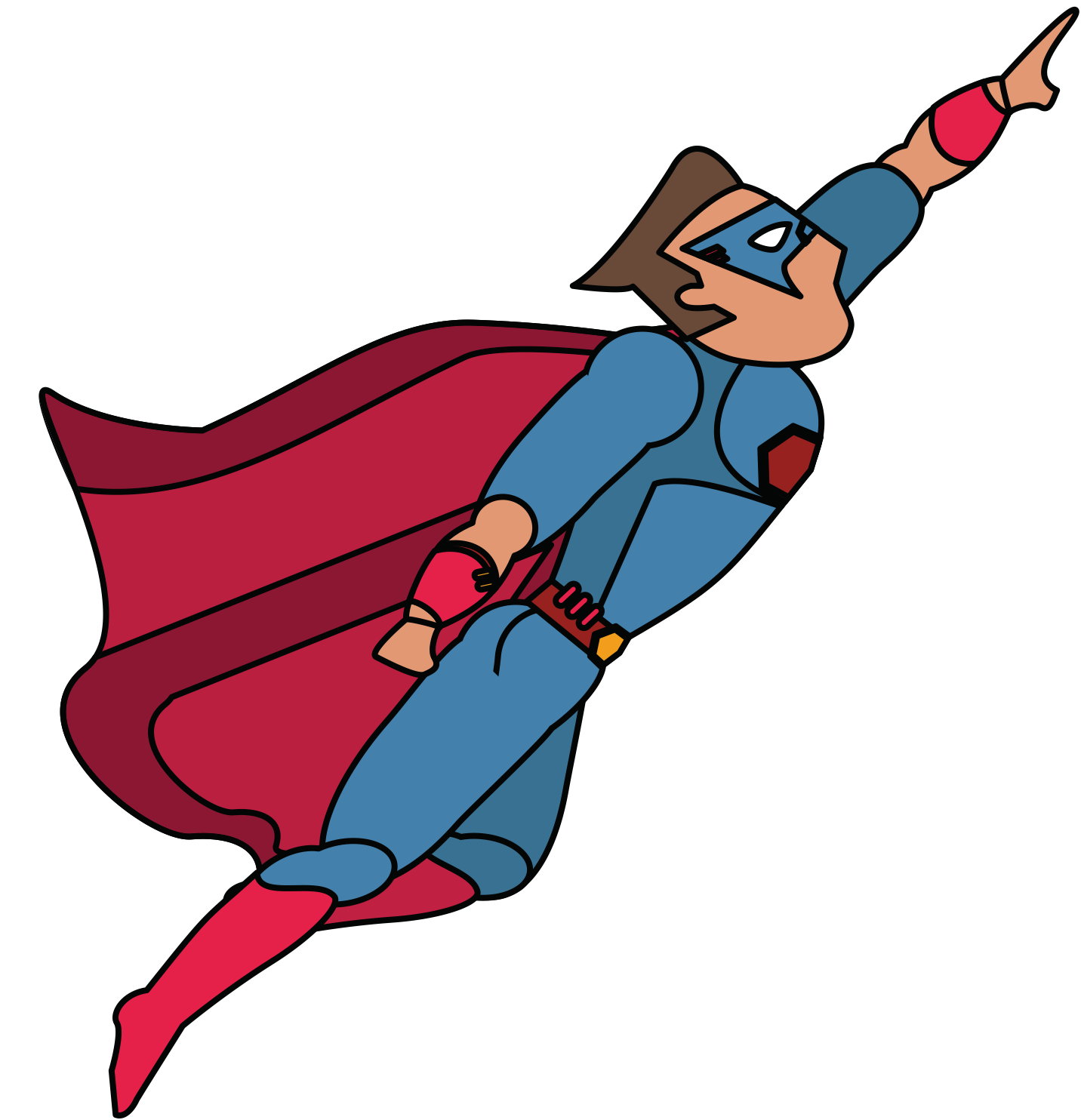 Top 15
Film
Franchises
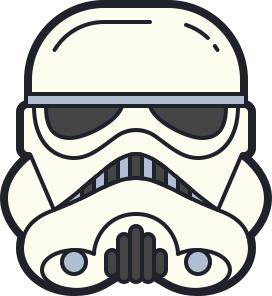 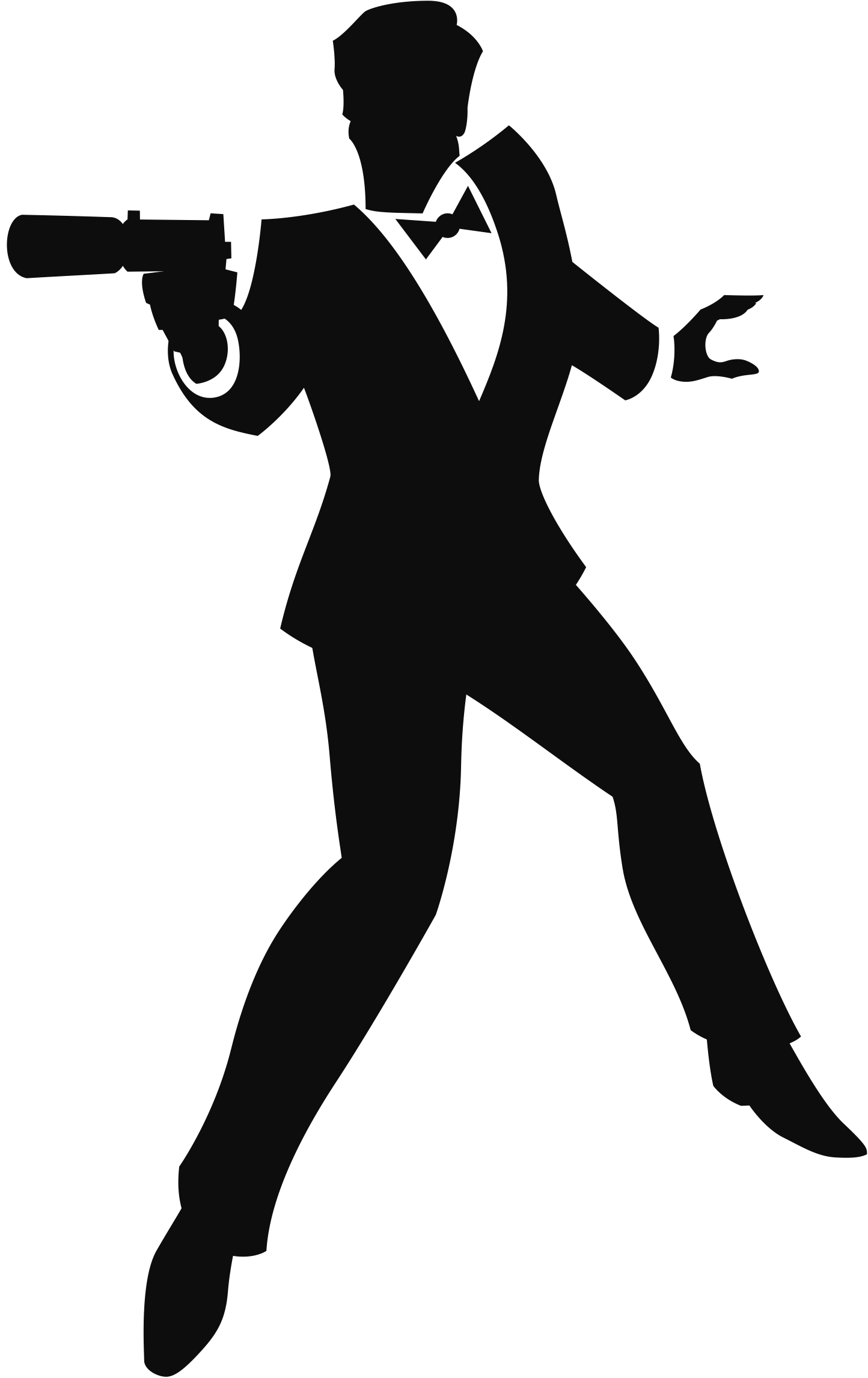 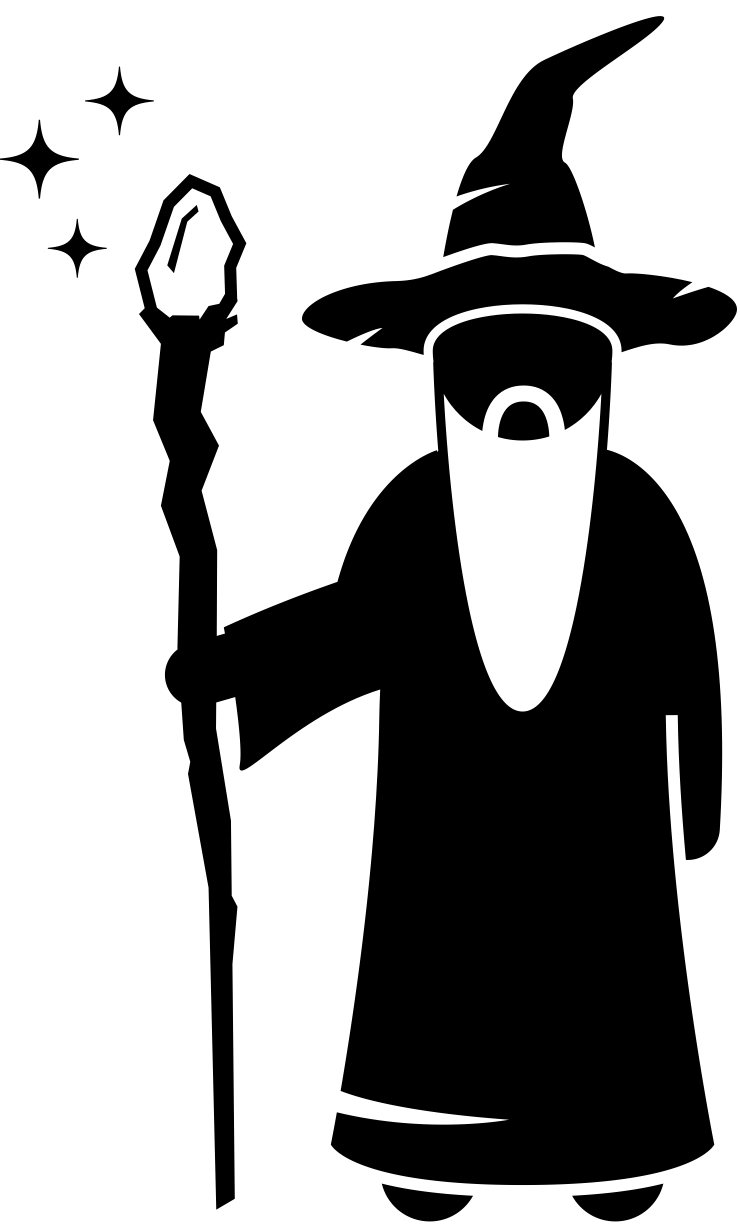 Highest-Grossing Film Franchises 
at the box office of all-time
(as of August 2023)
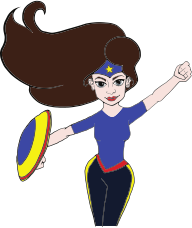 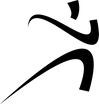 www.sportscareerconsulting.com
#1
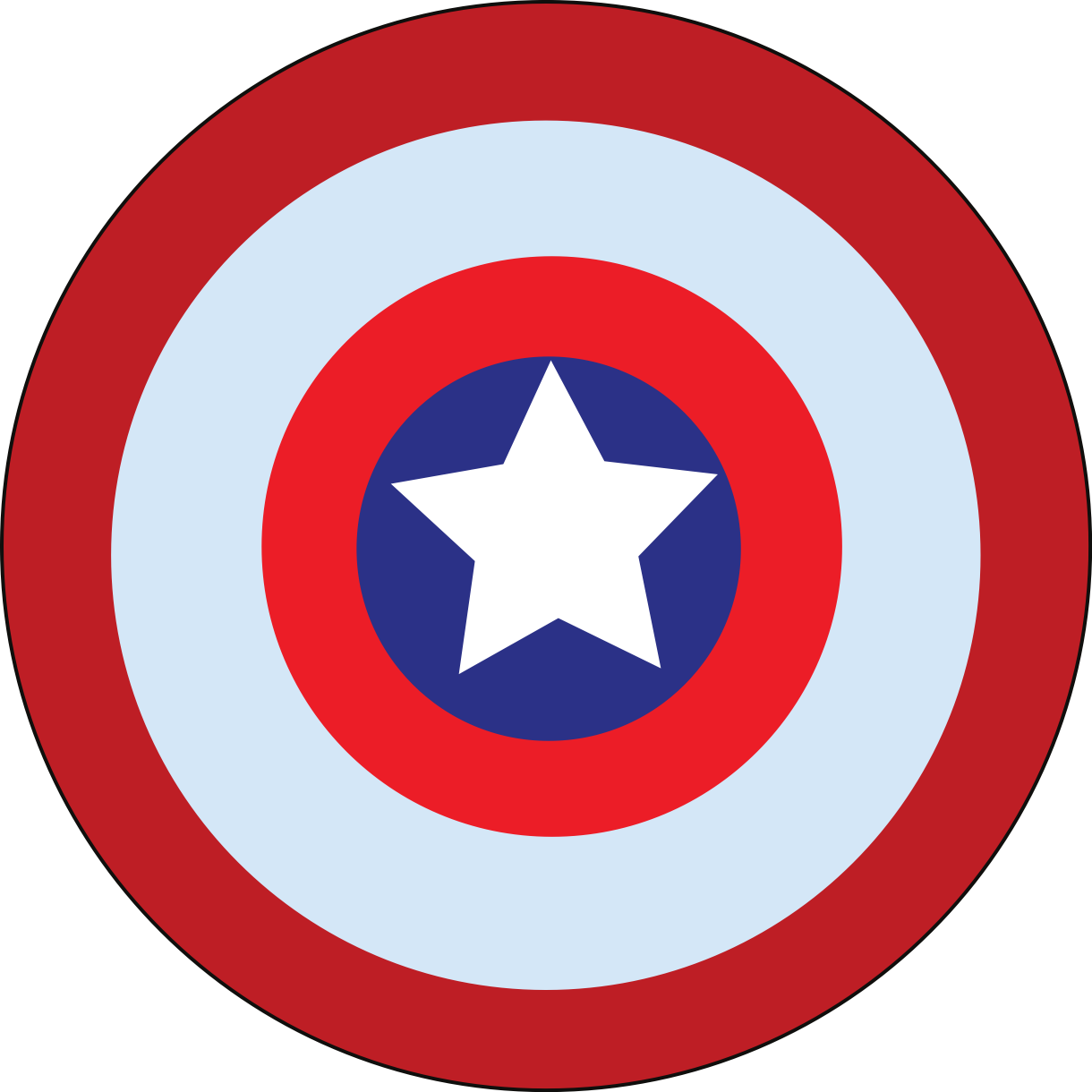 MARVEL
CINEMATIC
UNIVERSE
Total worldwide gross: 
$29,620,507,310
Total number of films:  32
Per film average: $925,640,853
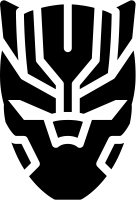 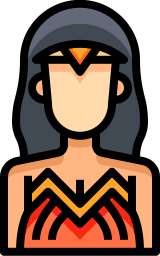 Highest-grossing film:  Avengers: Endgame ($2,797,501,328)
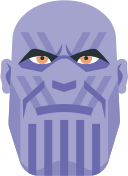 SOURCE: WIKIPEDIA
#2
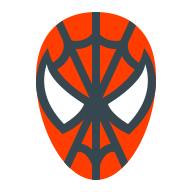 SPIDER-MAN
Total worldwide gross: 
$10,501,503,057
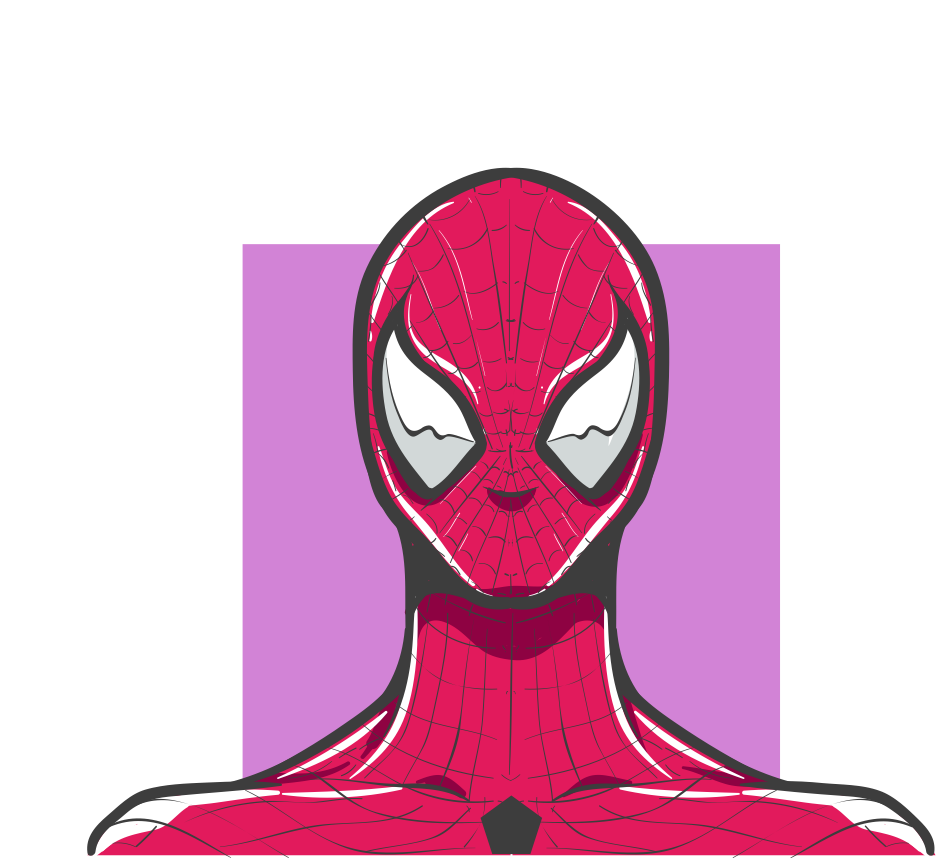 Total number of films:  13
Per film average: $807,807,927
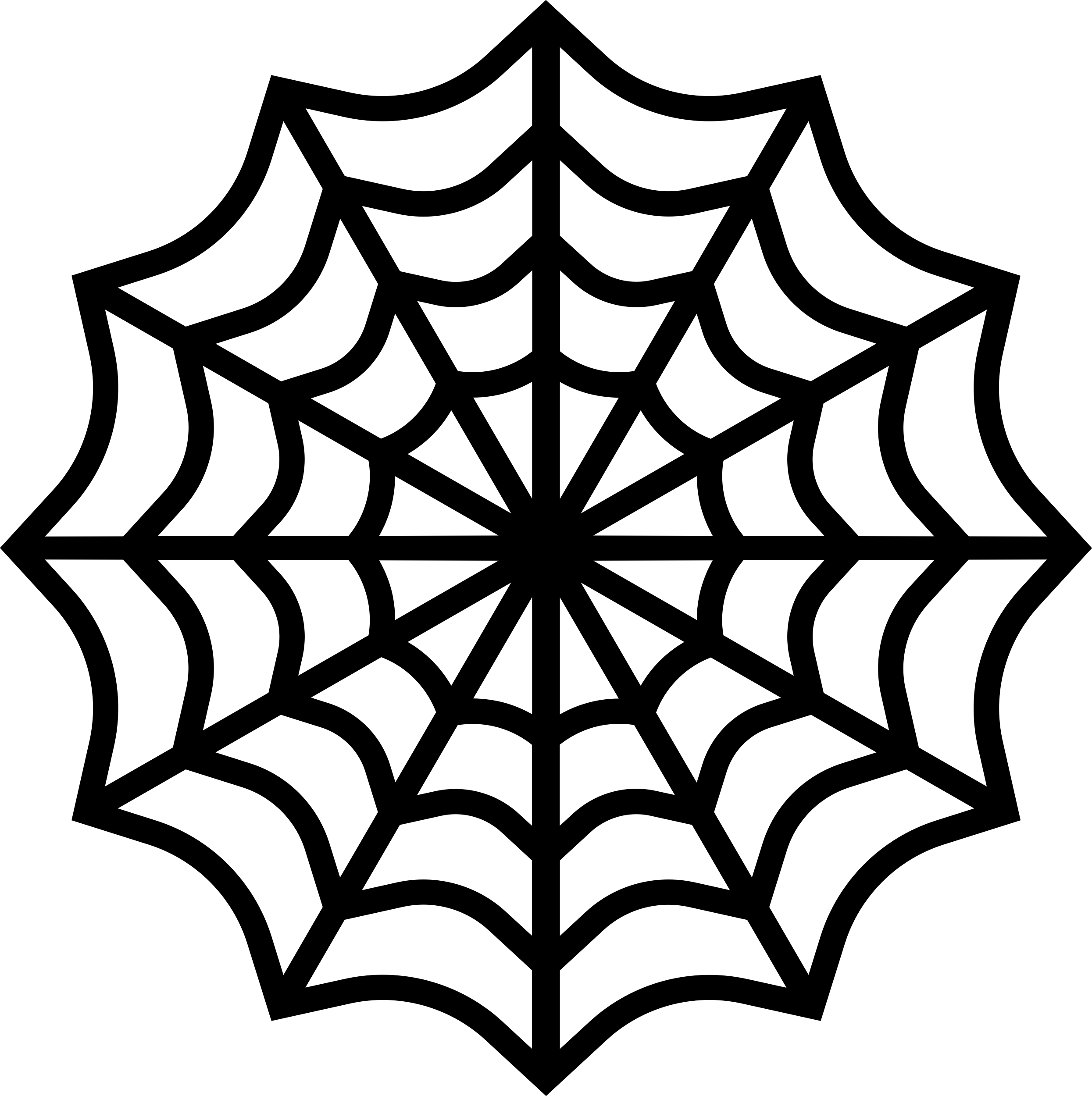 Highest-grossing film:  No Way Home
($1,921,847,111)
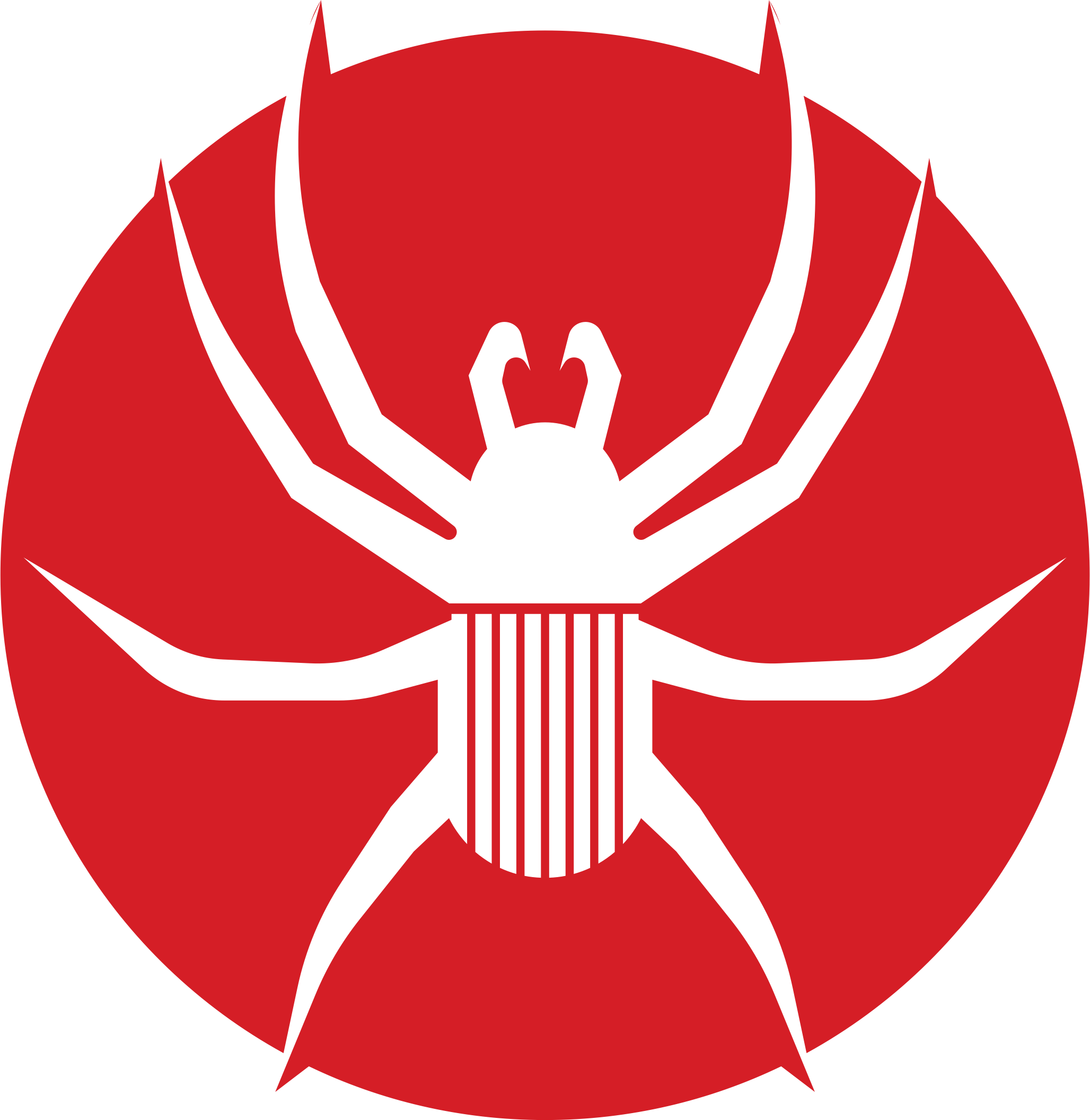 SOURCE: WIKIPEDIA
#3
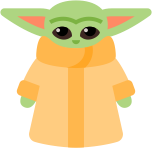 STAR
WARS
Total worldwide gross: 
 $10,324,504,714
Total number of films:  12
Per film average: $860,375,393
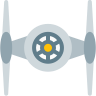 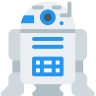 Highest-grossing film:  The Force Awakens ($2,068,223,624)
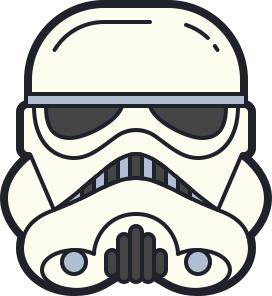 SOURCE: WIKIPEDIA
#4
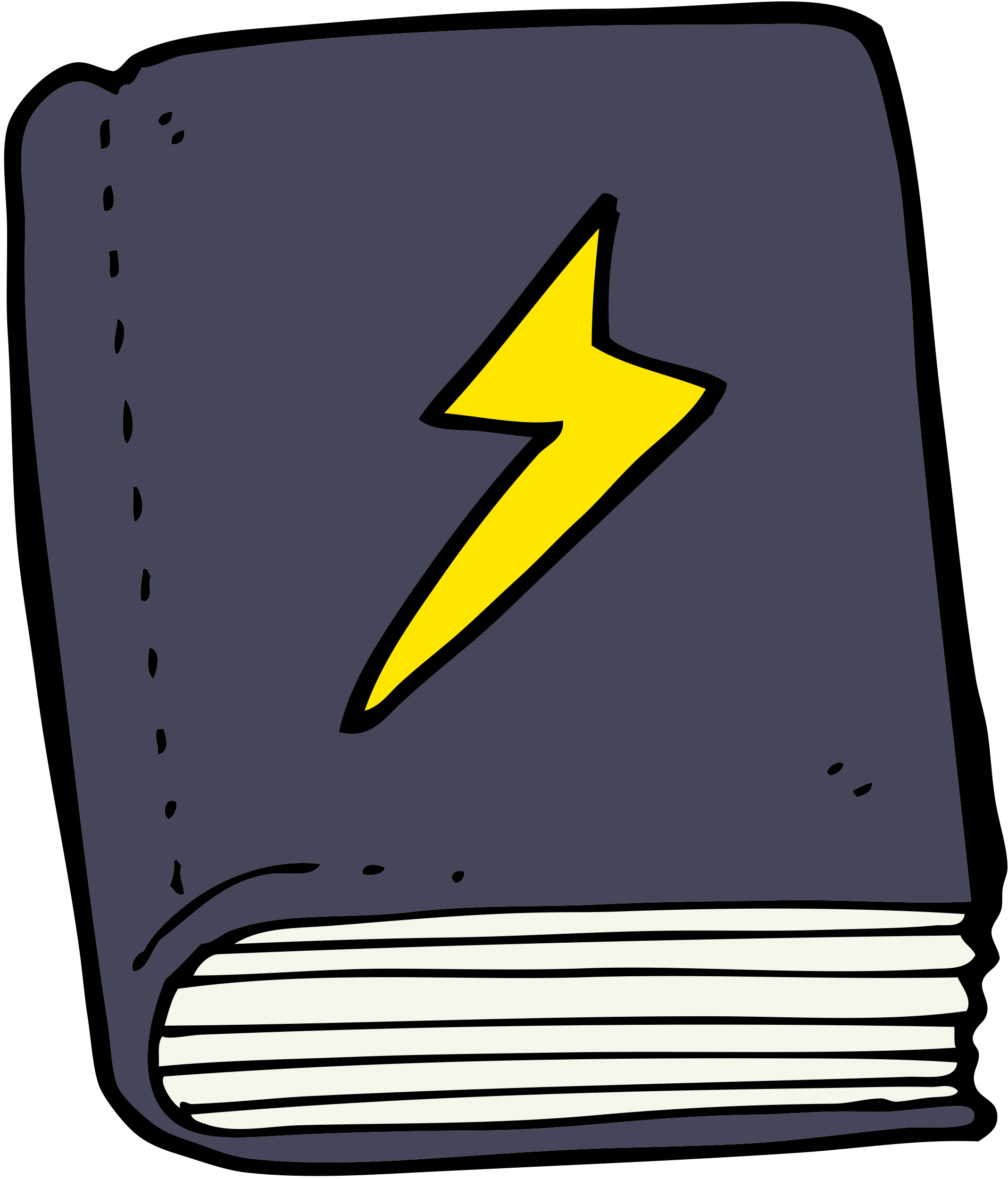 WIZARDING WORLD (HARRY POTTER)
Total worldwide gross: 
 $9,656,055,269
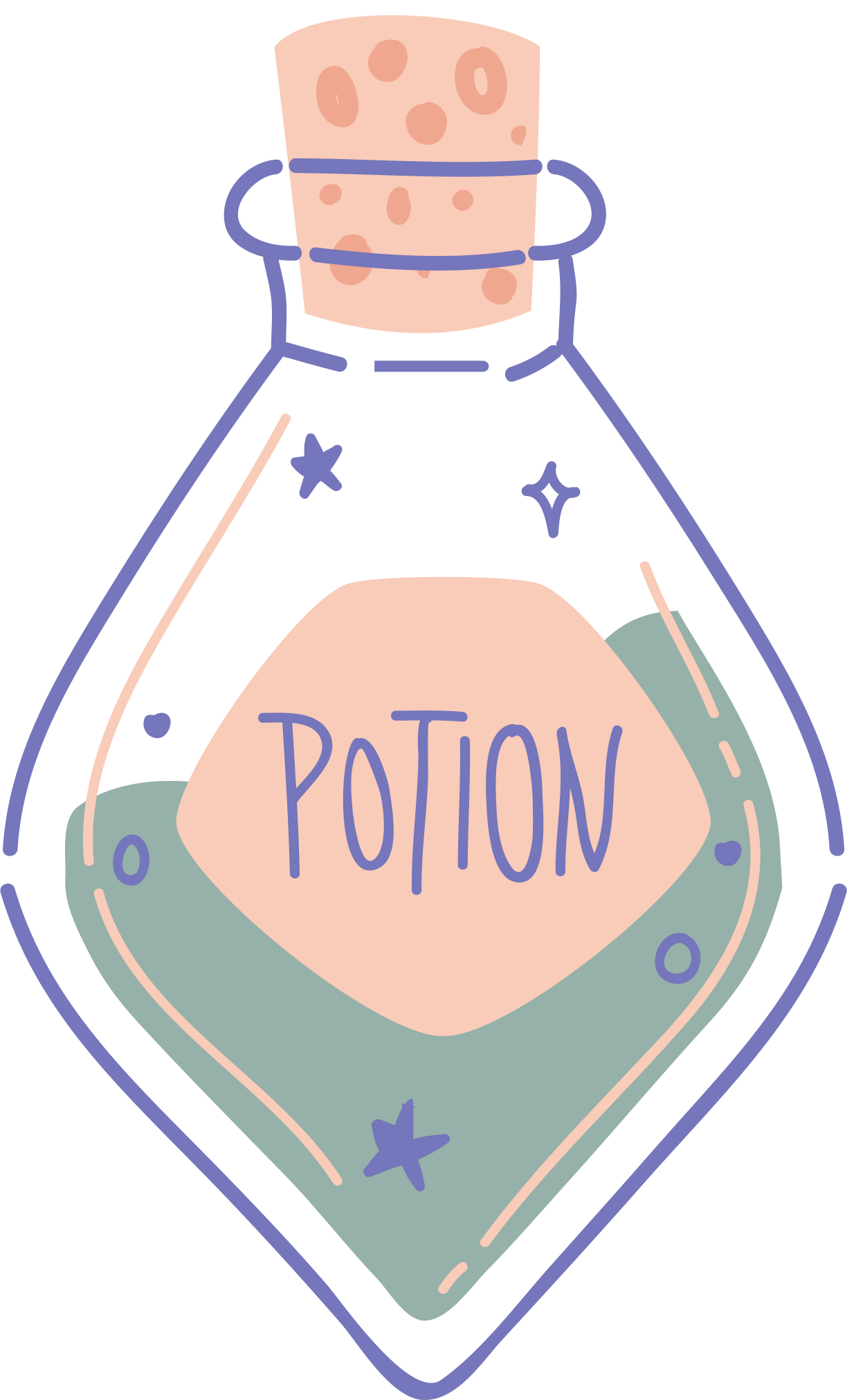 Total number of films:  11
Per film average: $877,823,206
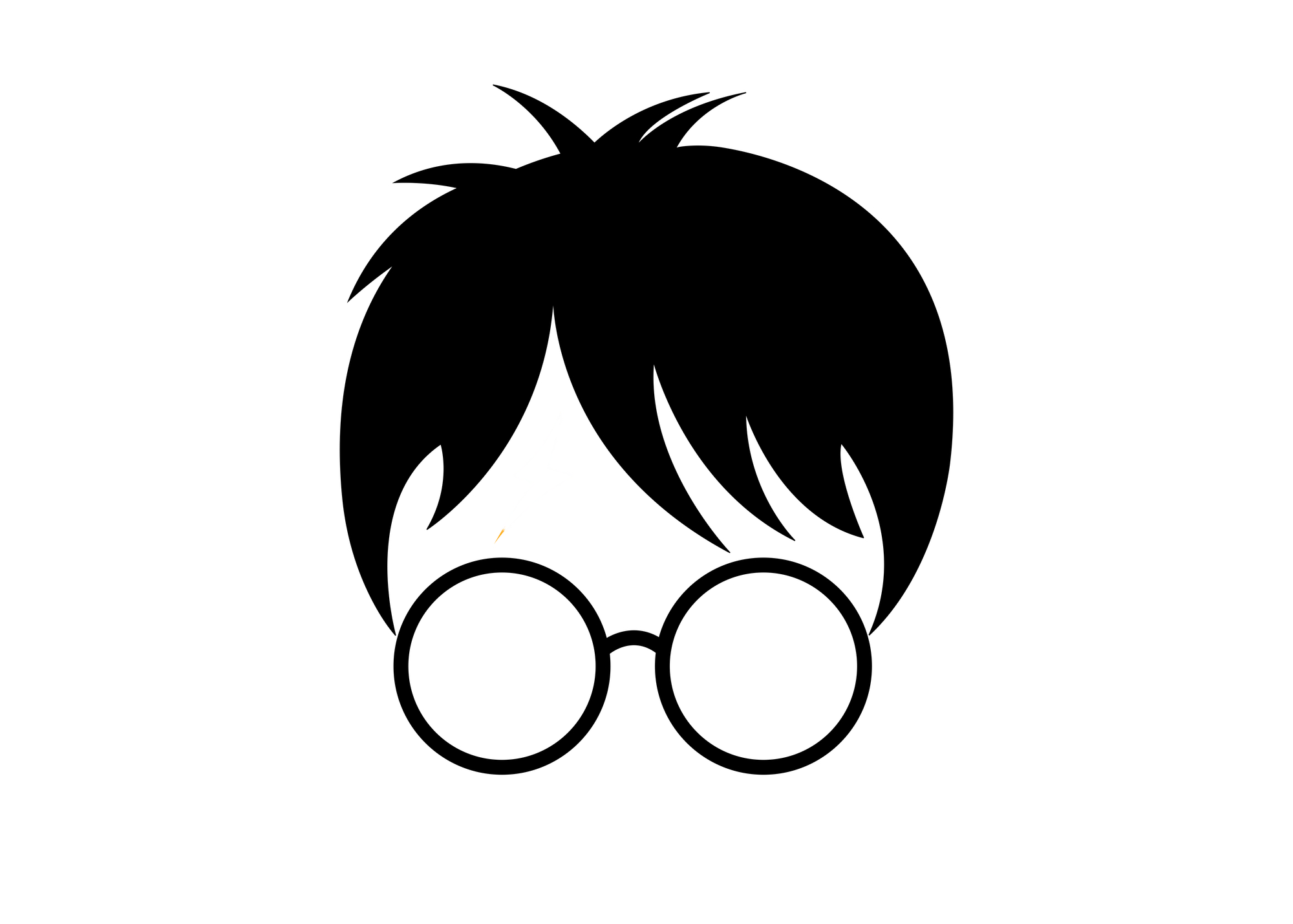 Highest-grossing film:  Harry Potter and the Deathly Hallows – Part 2 ($1,342,025,430)
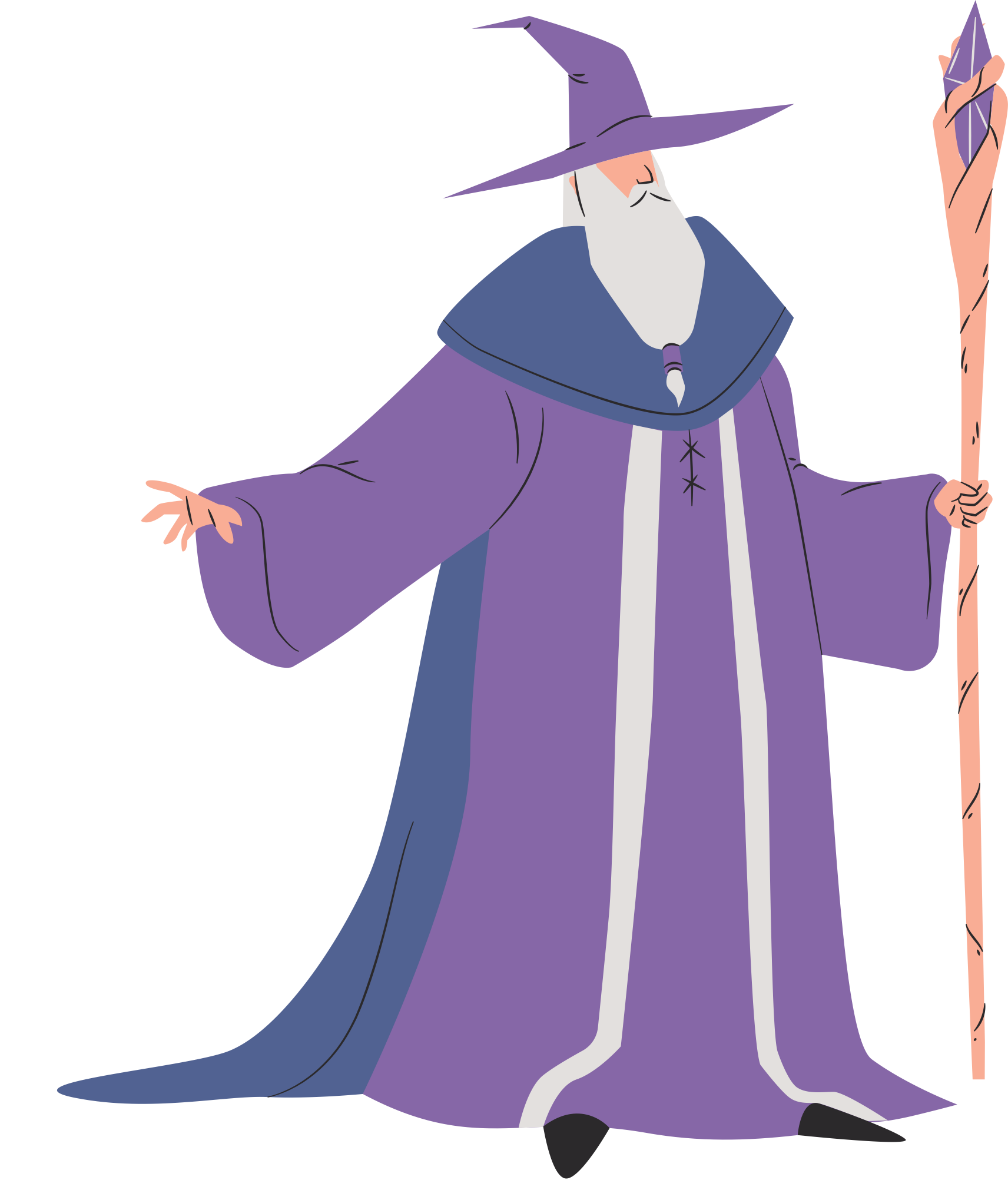 SOURCE: WIKIPEDIA
#5
Total worldwide gross: 
$7,832,954,730
JAMES
BOND
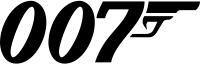 Total number of films:  27
Per film average: $290,109,434
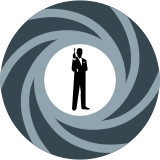 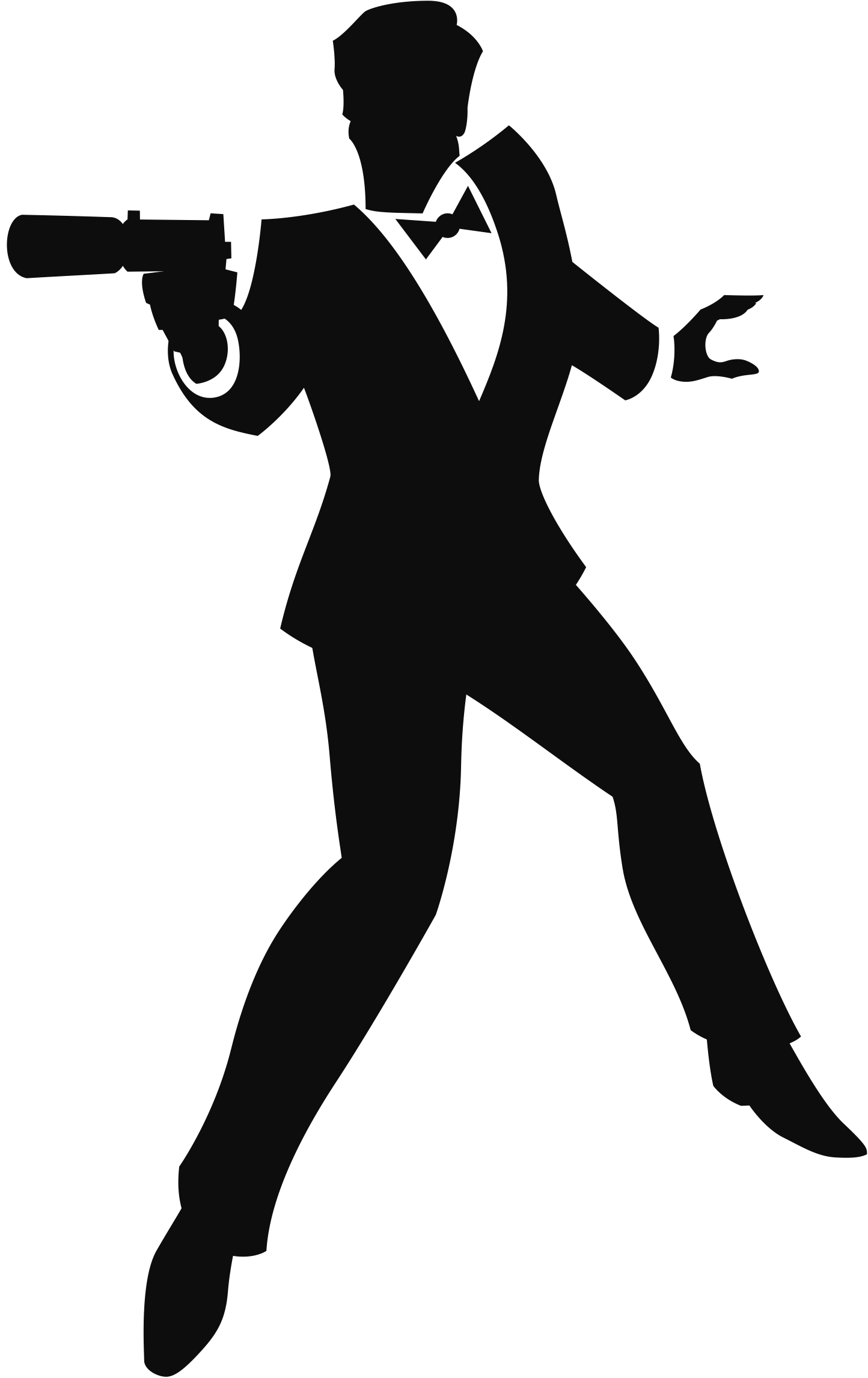 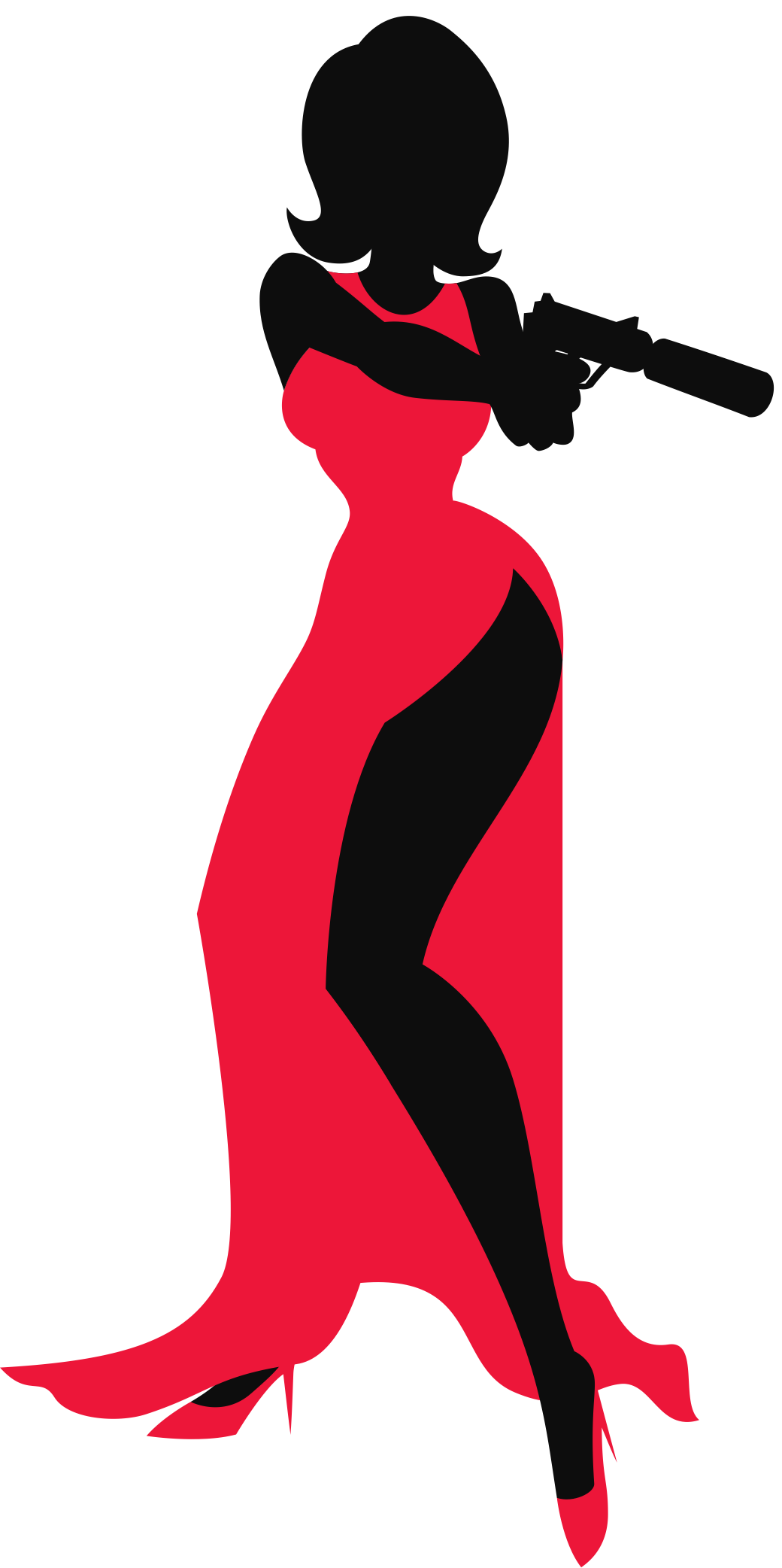 Highest-grossing film: Skyfall ($1,108,561,013)
SOURCE: WIKIPEDIA
#6
THE FAST AND THE FURIOUS
Total worldwide gross: 
 $7,339,243,946
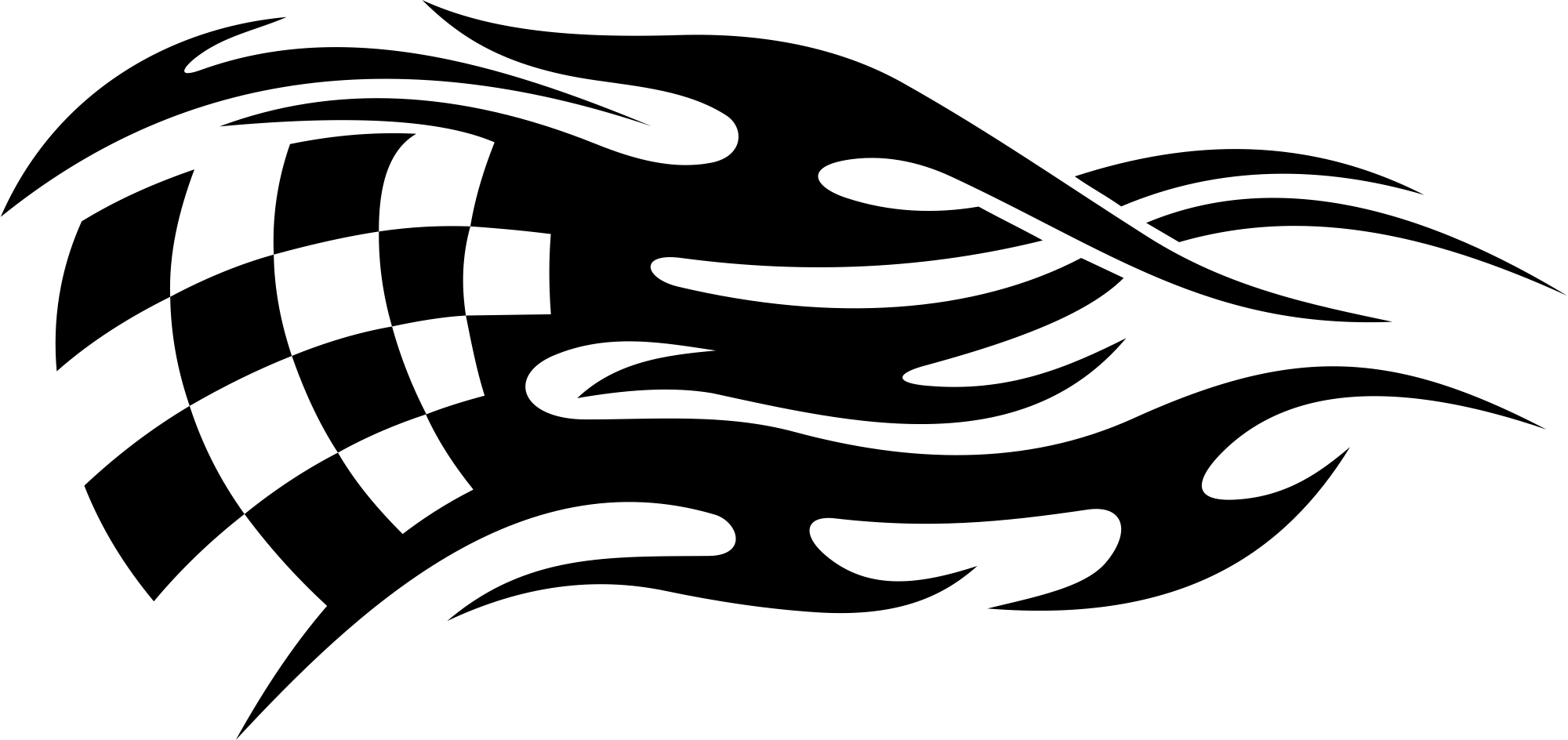 Total number of films: 11
Per film average: $667,203,995
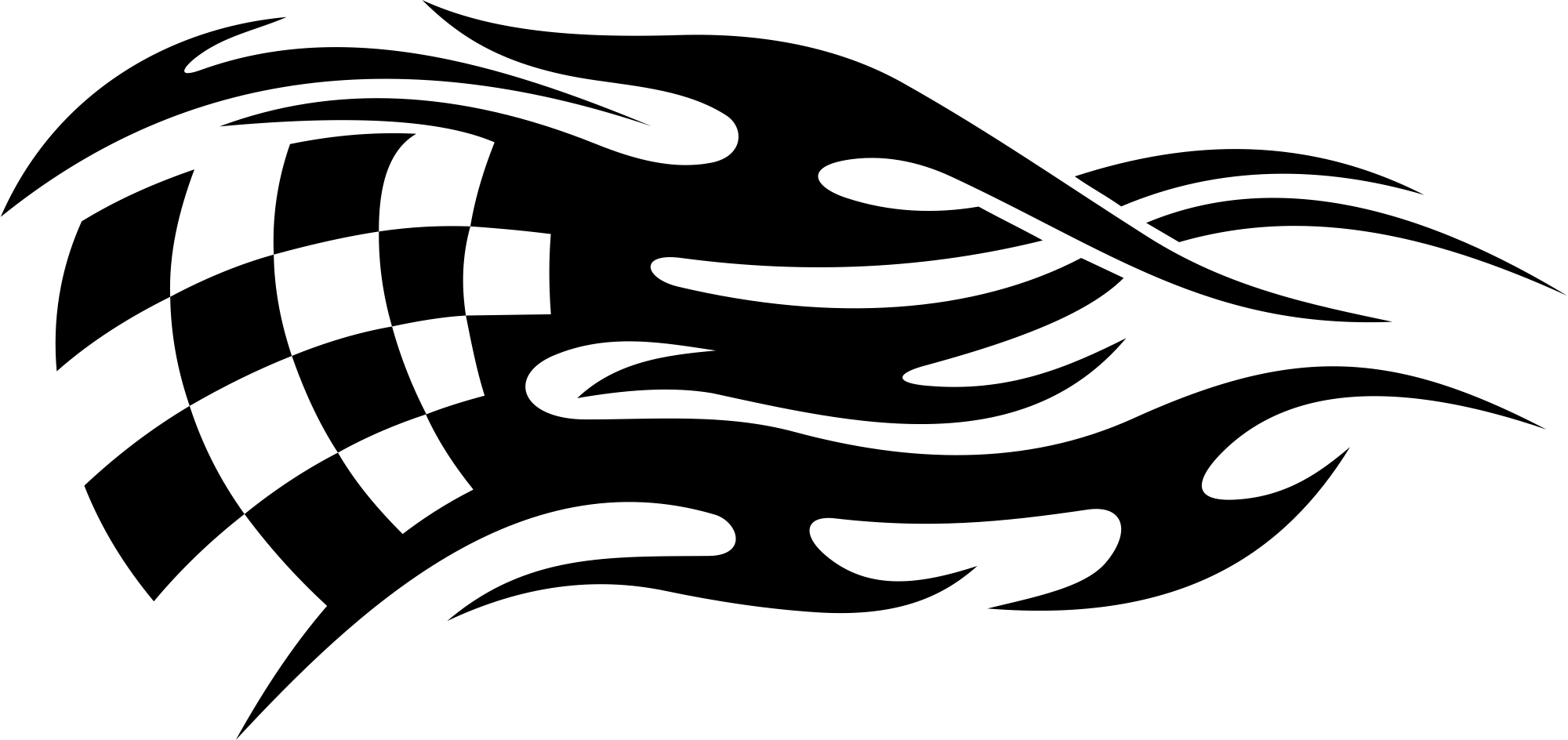 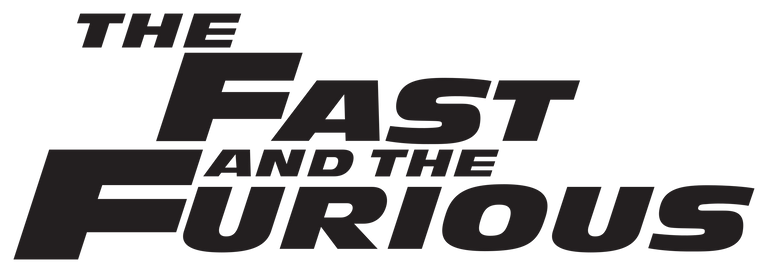 Highest-grossing film:  Furious 7 
($1,516,045,911)
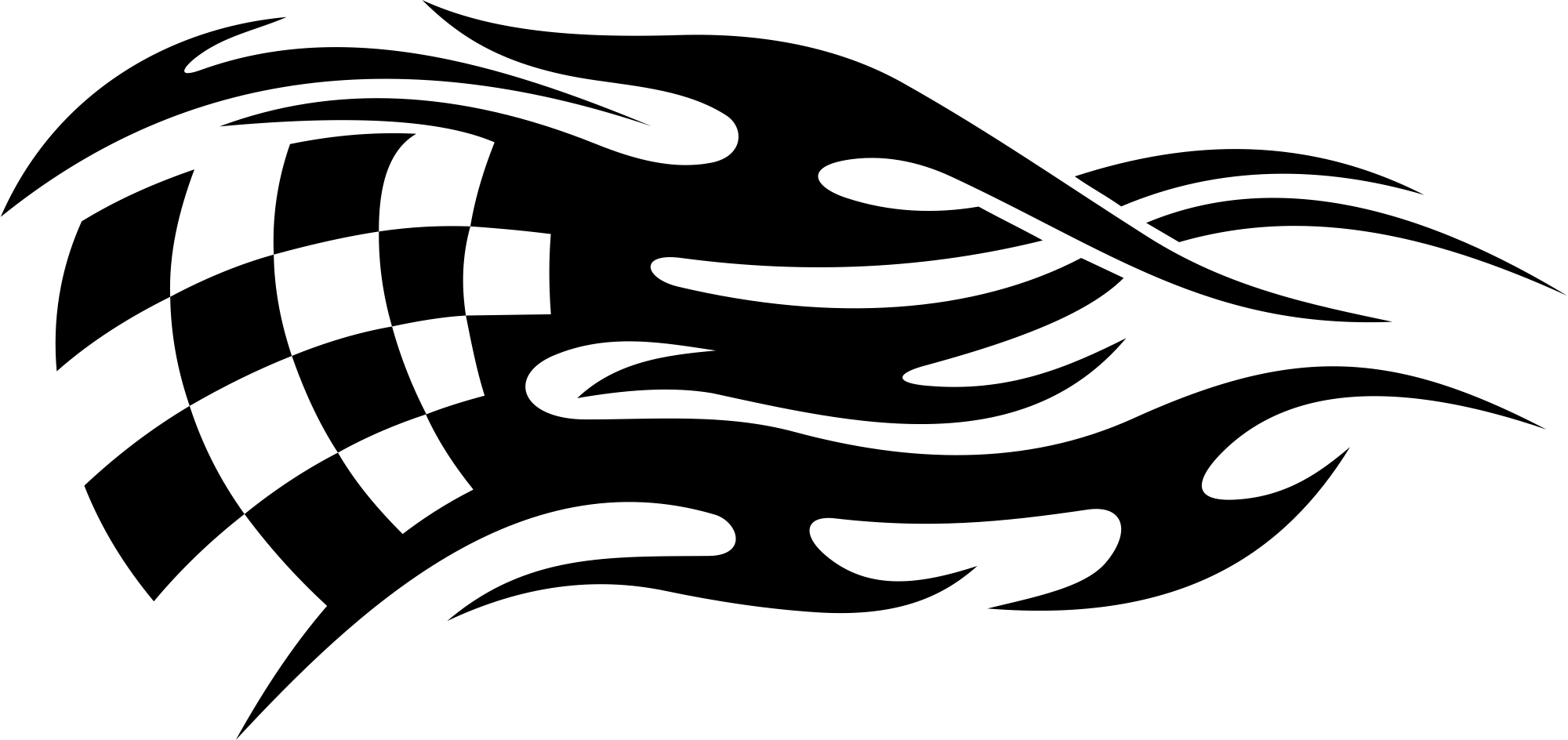 SOURCE: WIKIPEDIA
#7
BATMAN
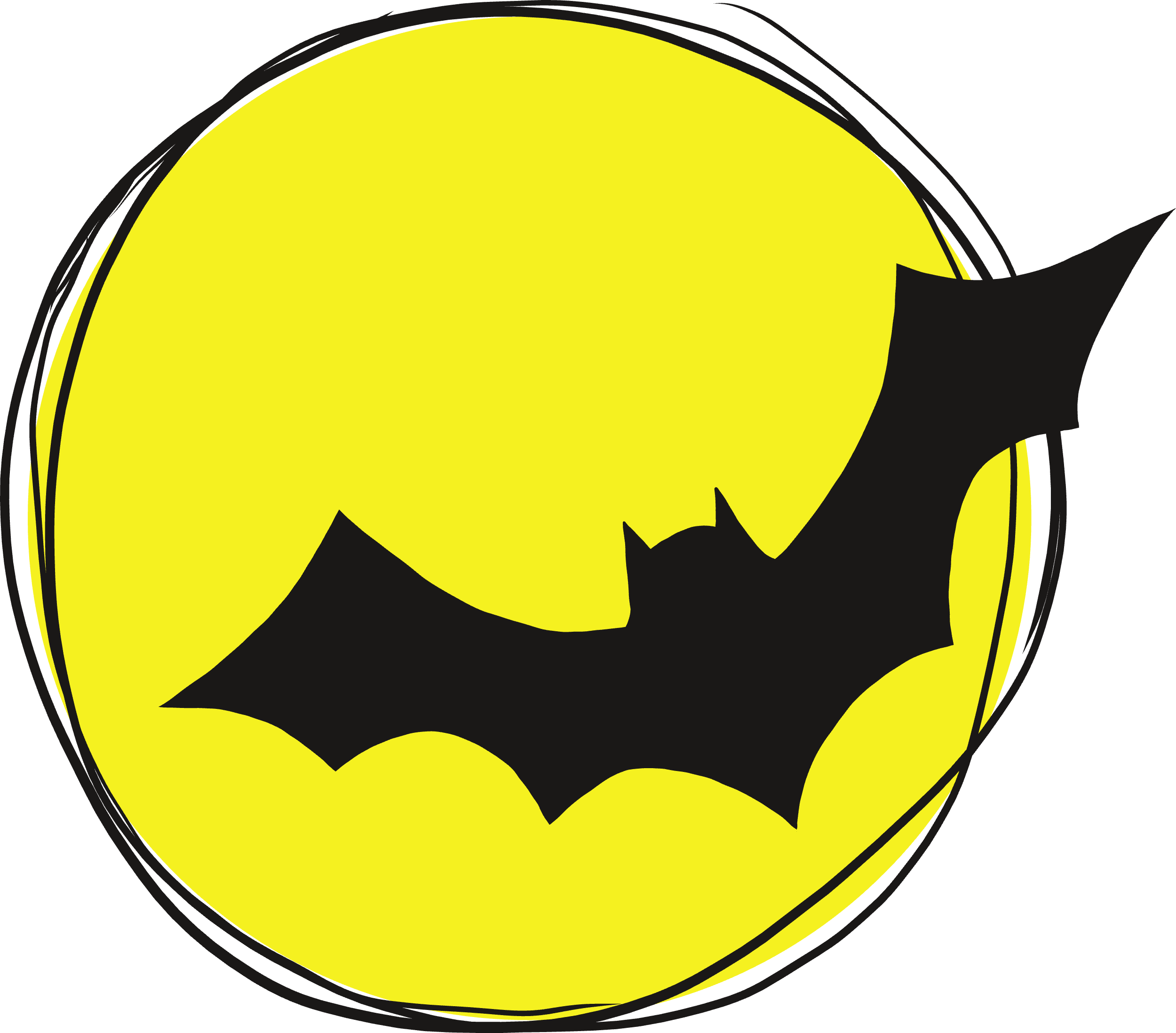 Total worldwide gross: 
 $6,840,835,556
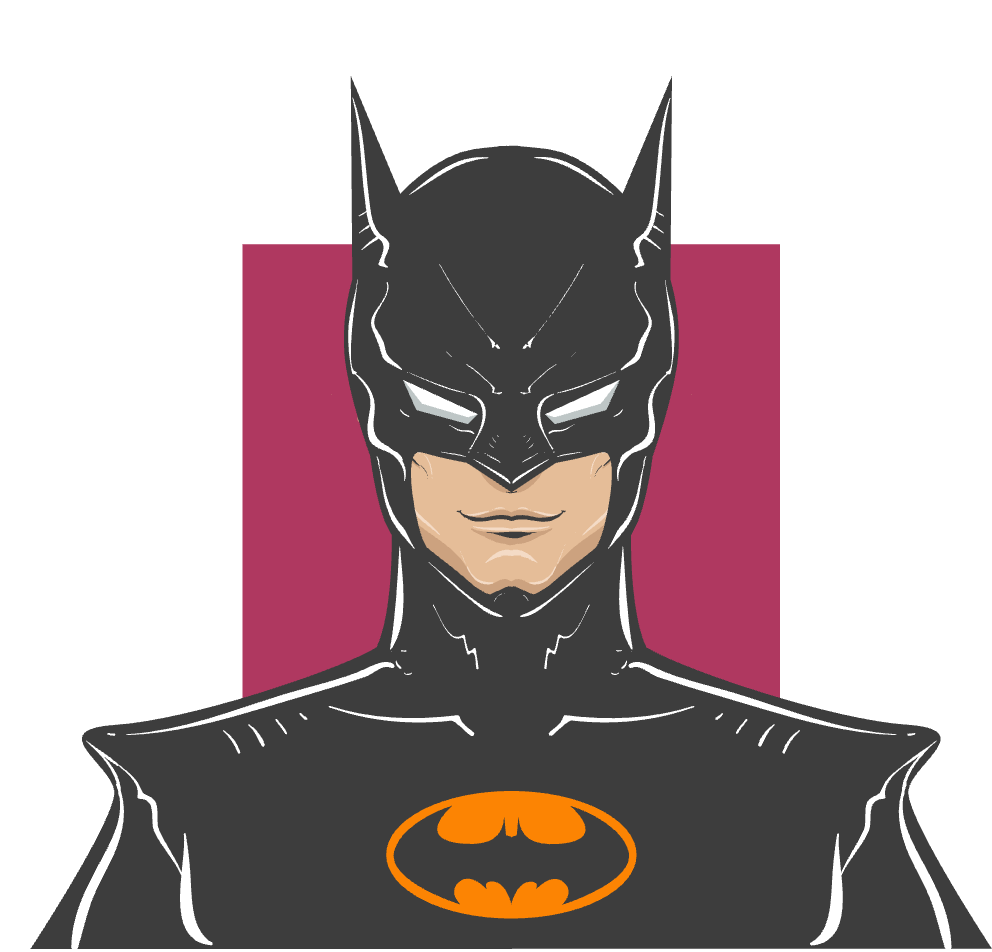 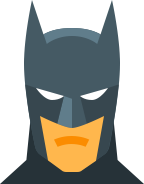 Total number of films:  17
Per film average: $402,402,092
Highest-grossing film:  The Dark Knight Rises ($1,084,939,099)
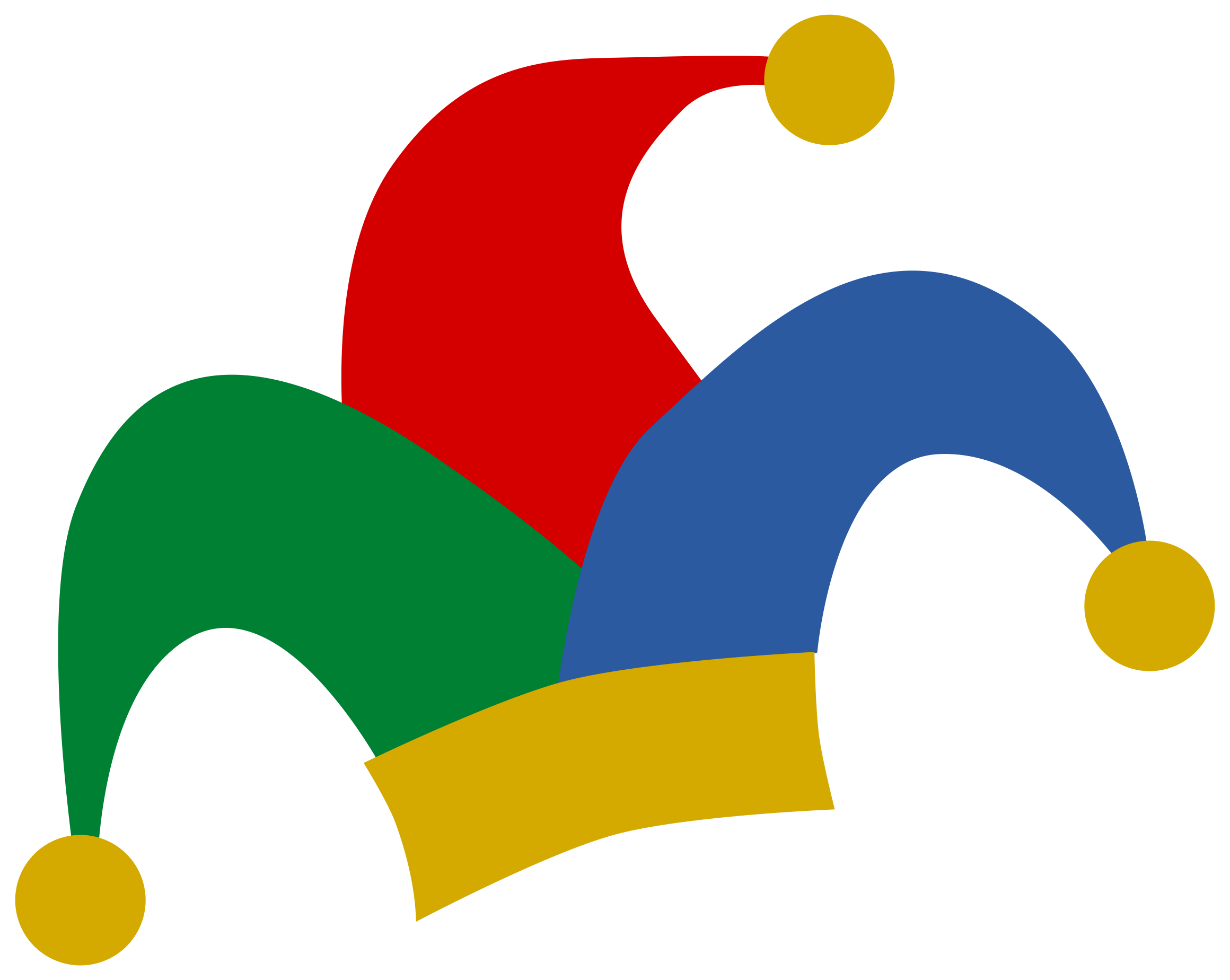 SOURCE: WIKIPEDIA
#8
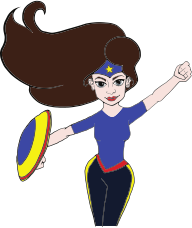 DC EXTENDED UNIVERSE
Total worldwide gross: 
 $6,622,693,940
Total number of films:  13
Per film average: $509,437,995
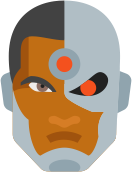 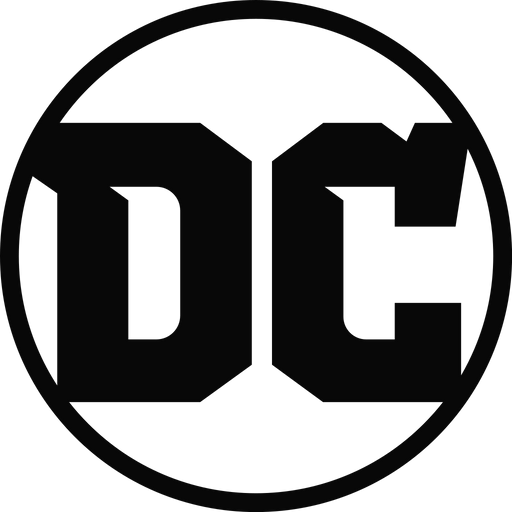 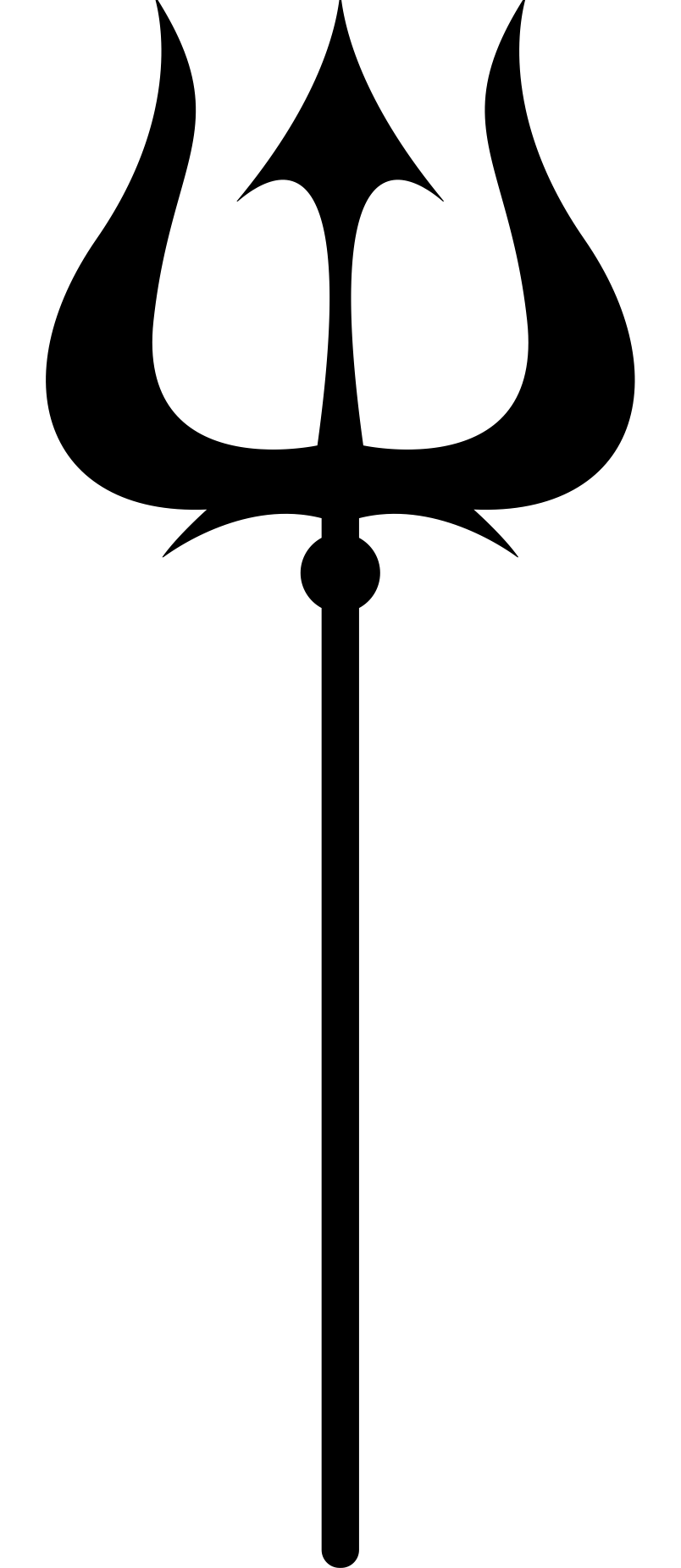 Highest-grossing film:  Aquaman ($1,148,485,886)
SOURCE: WIKIPEDIA
#9
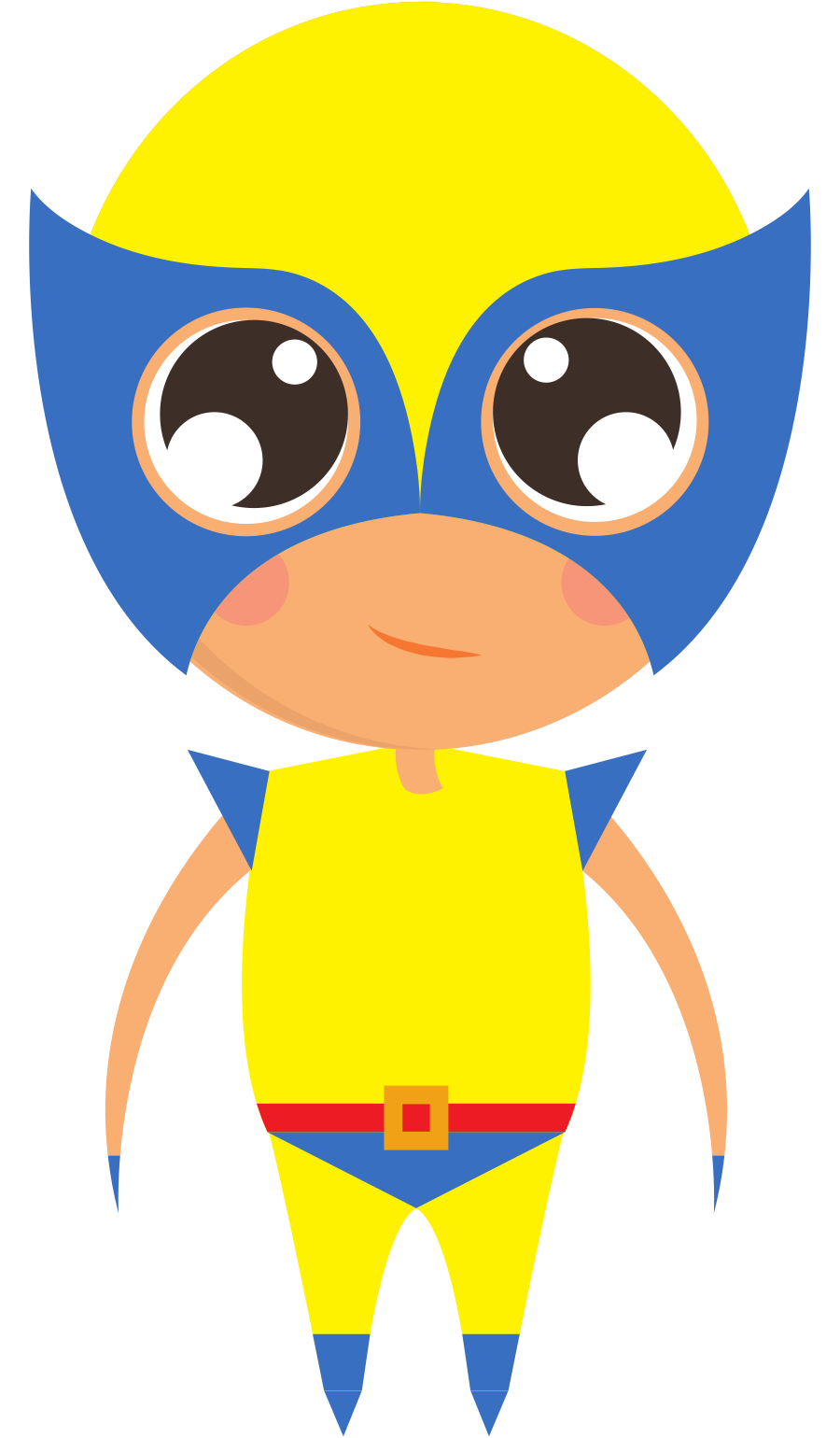 X-MEN
Total worldwide gross: 
 $6,084,116,741
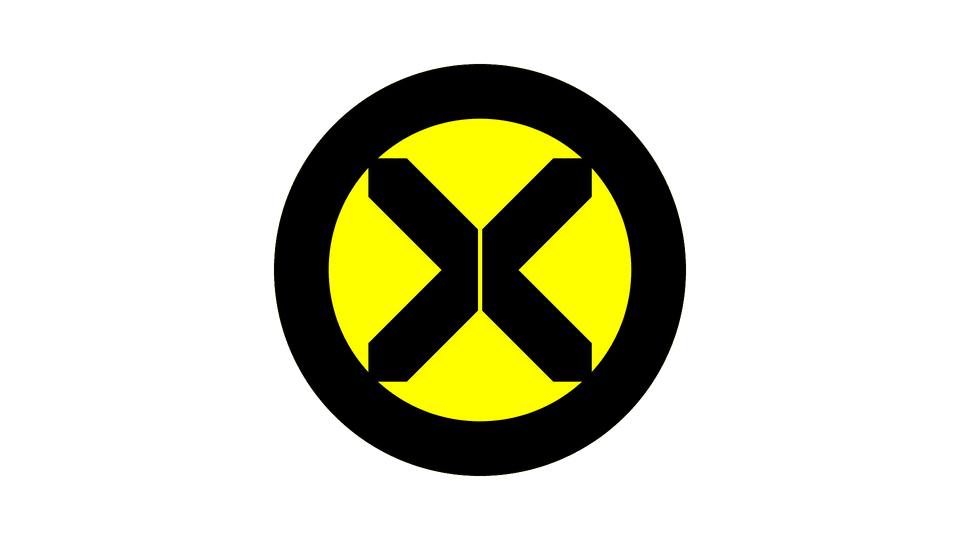 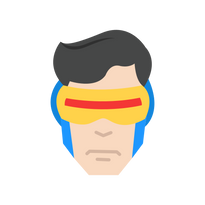 Total number of films:  13
Per film average: $467,949,524
Highest-grossing film:  Deadpool 2 ($785,046,920)
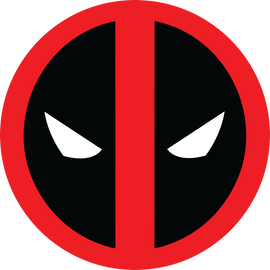 SOURCE: WIKIPEDIA
#10
Total worldwide gross: 
 $6,003,607,760
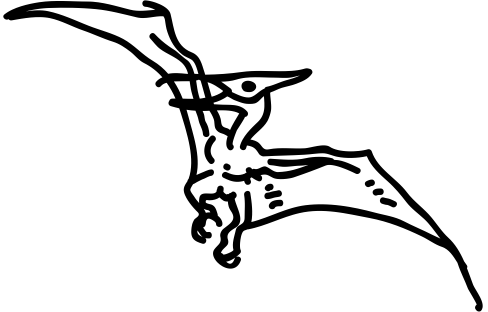 JURASSIC PARK
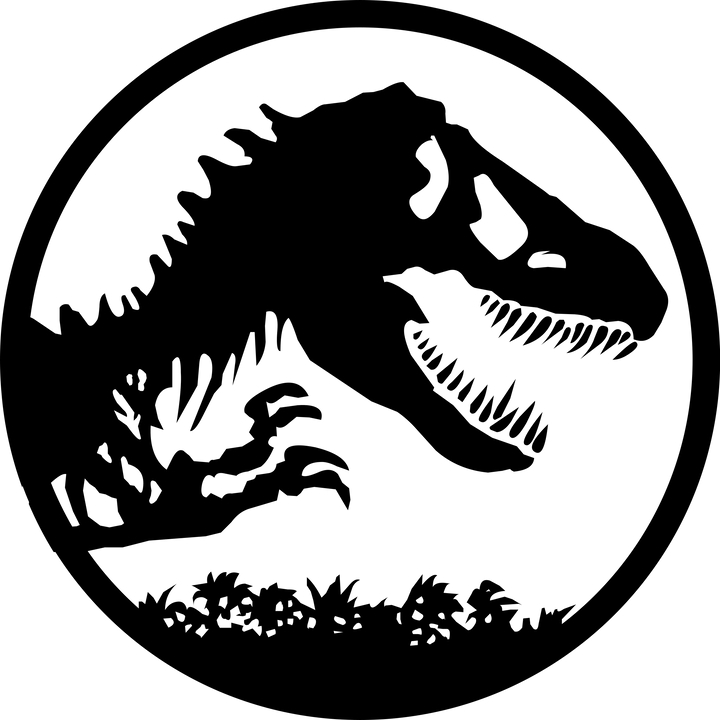 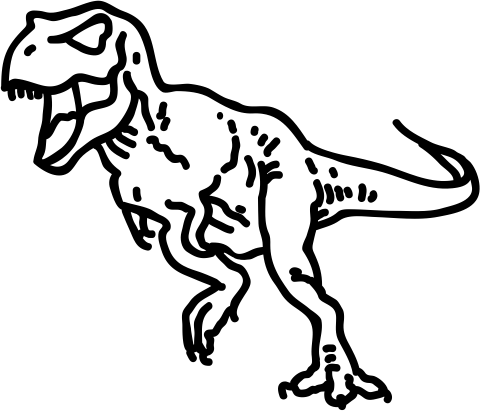 Total number of films:  6
Per film average: $1,000,601,293
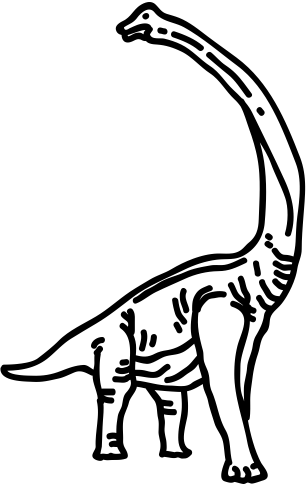 Highest-grossing film:  Jurassic World ($1,671,713,208)
SOURCE: WIKIPEDIA
#11
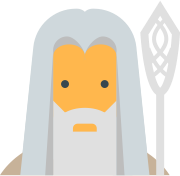 Total worldwide gross: 
$5,953,077,710
MIDDLE EARTH
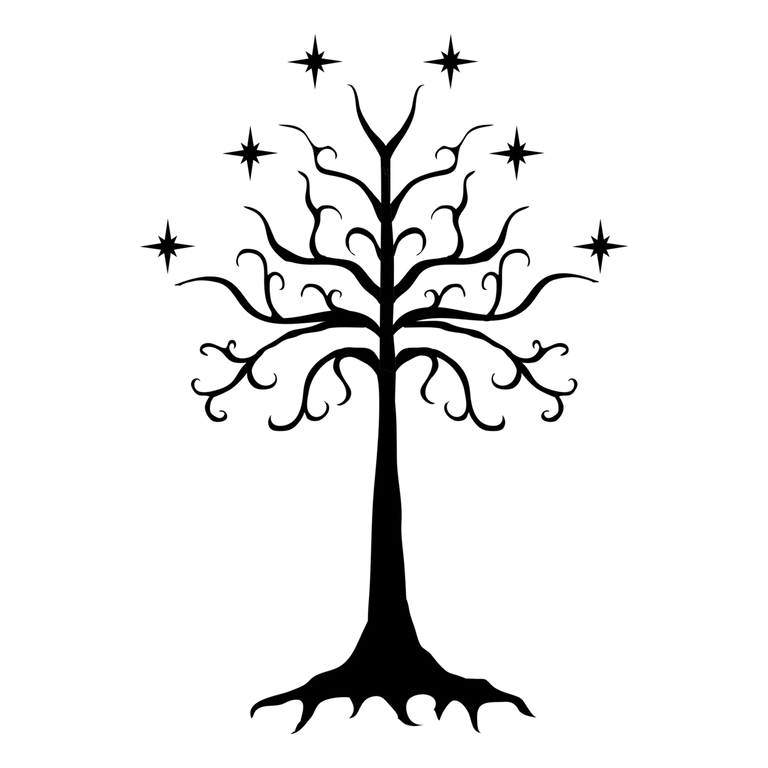 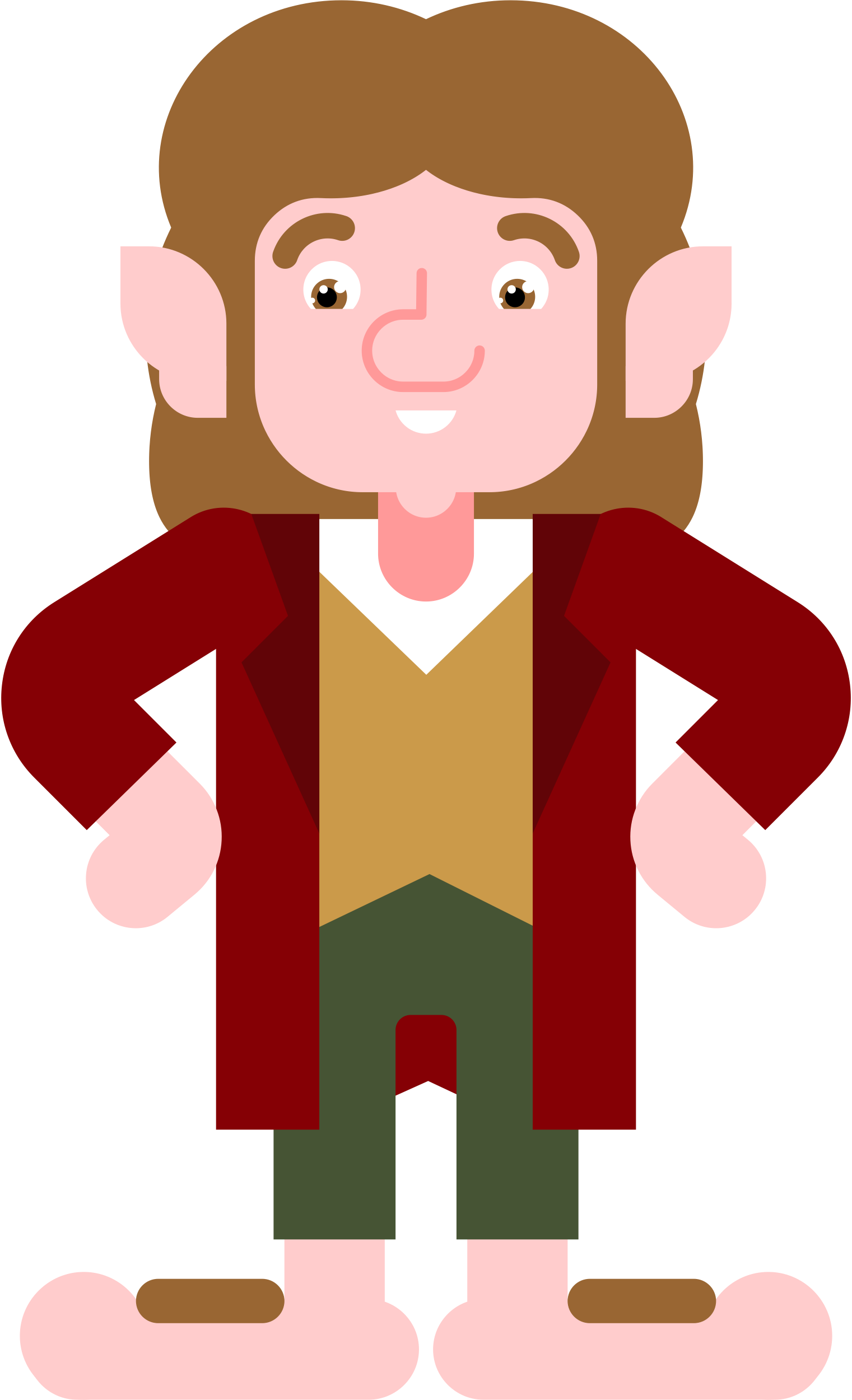 Total number of films:  7
Per film average: $850,439,673
Highest-grossing film:   Lord of the Rings: The Return of the King ($1,146,030,912)
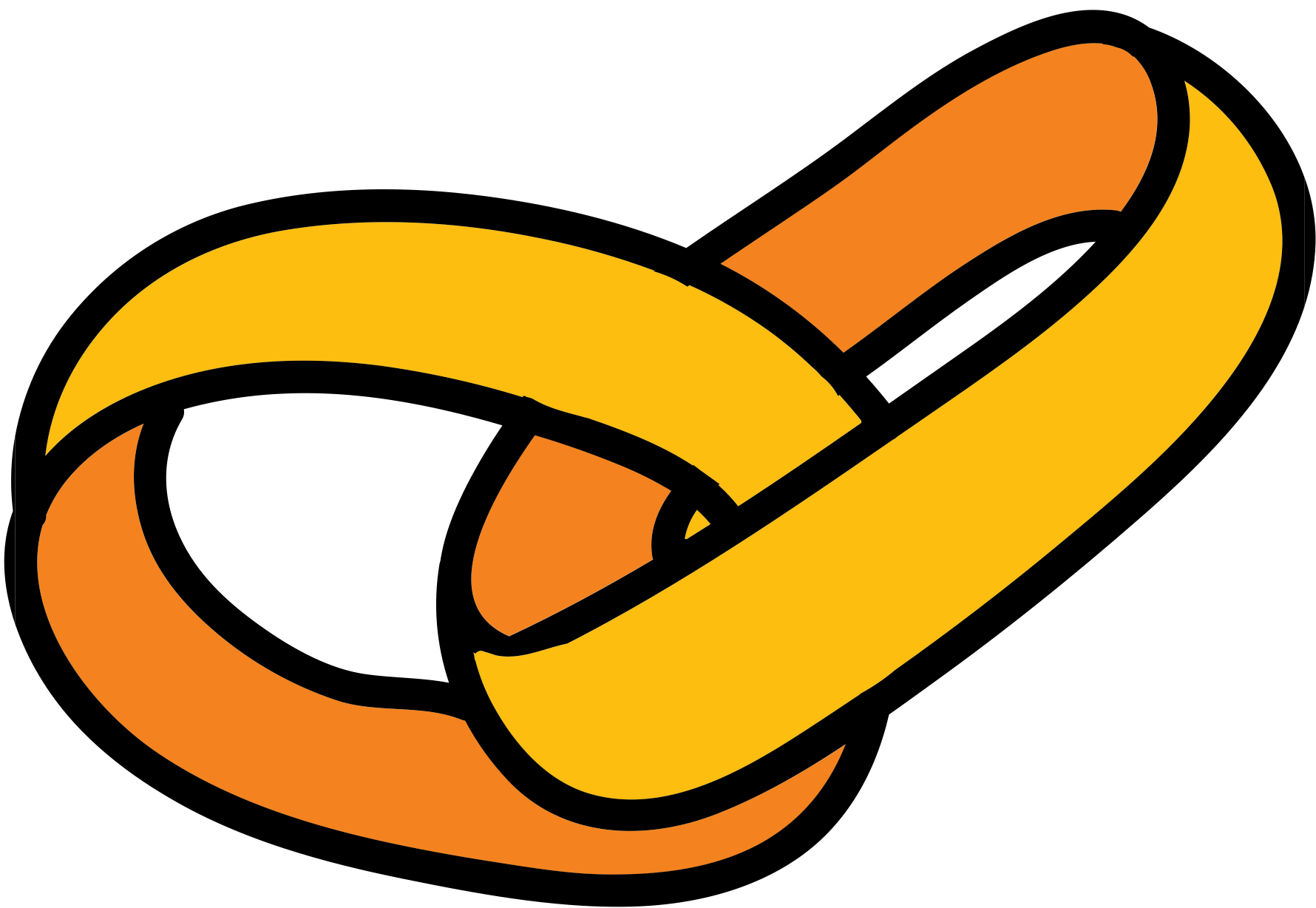 SOURCE: WIKIPEDIA
#12
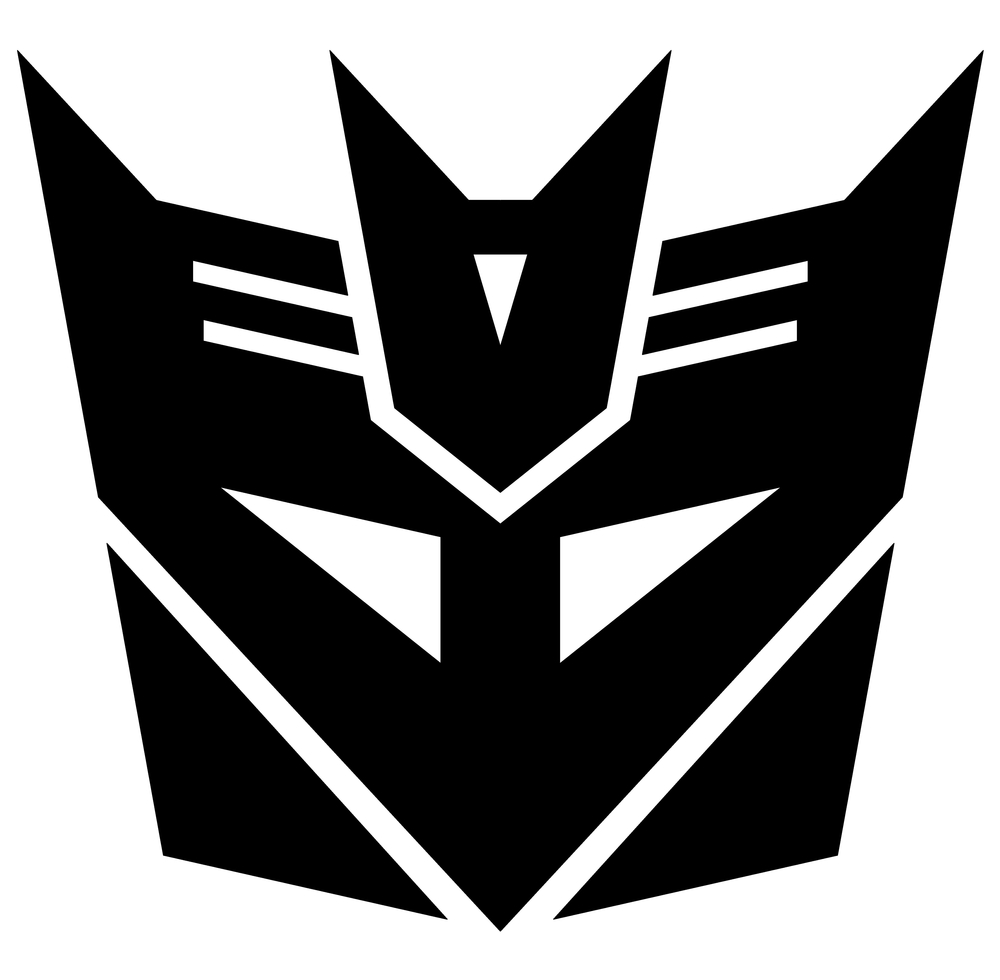 Transformers
Total worldwide gross: 
 $5,282,863,355
Total number of films:  8
Per film average: $660,357,919
Highest-grossing film:  Dark of the Moon ($1,123,794,079)
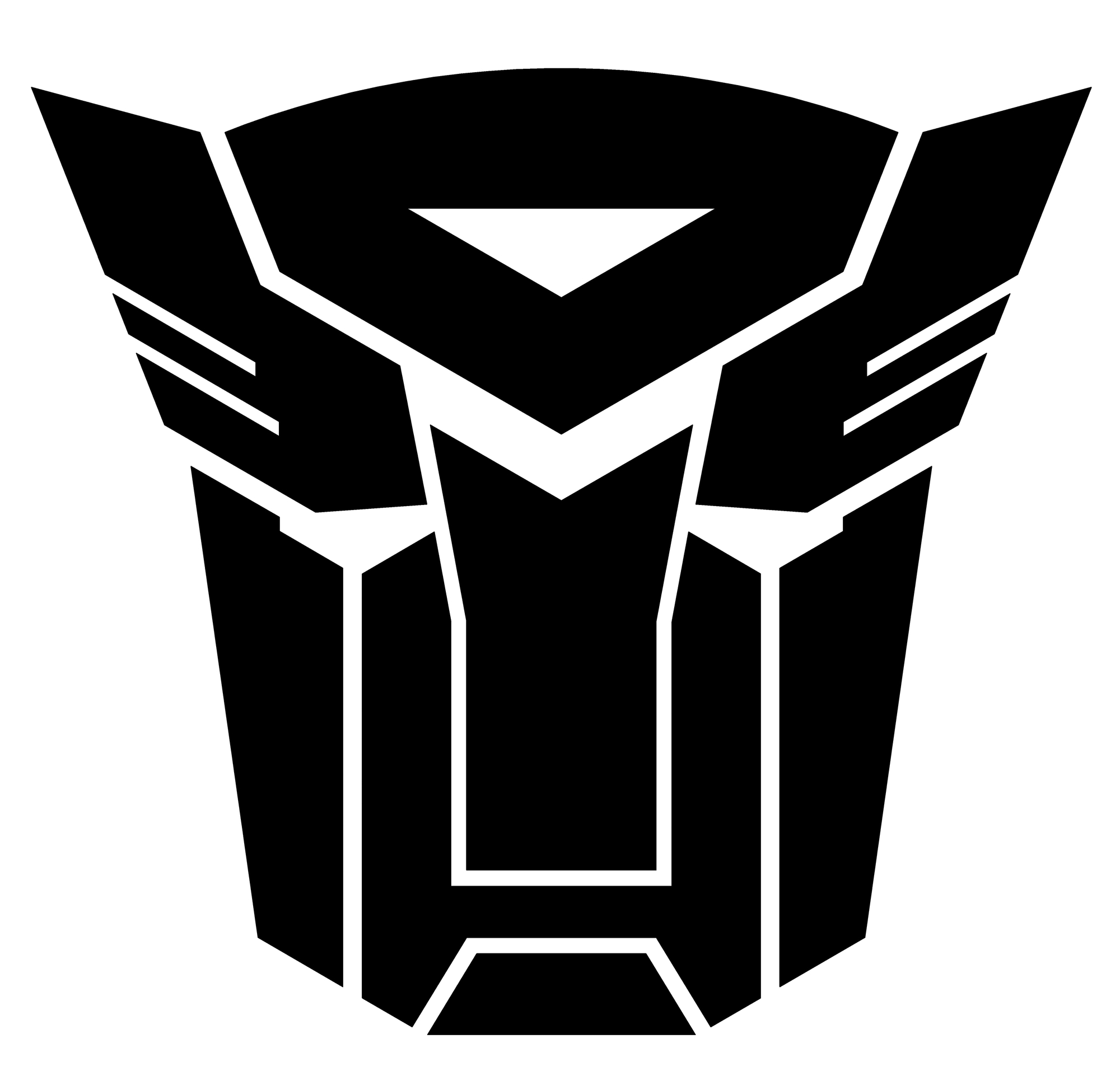 SOURCE: WIKIPEDIA
#13
AVATAR
Total worldwide gross: 
 $5,243,956,307
Total number of films:  2
Per film average: $2,621,978,154
Highest-grossing film:  Avatar
($2,923,706,026)
SOURCE: WIKIPEDIA
#14
DESPICABLE ME
Total worldwide gross: 
 $4,647,796,993
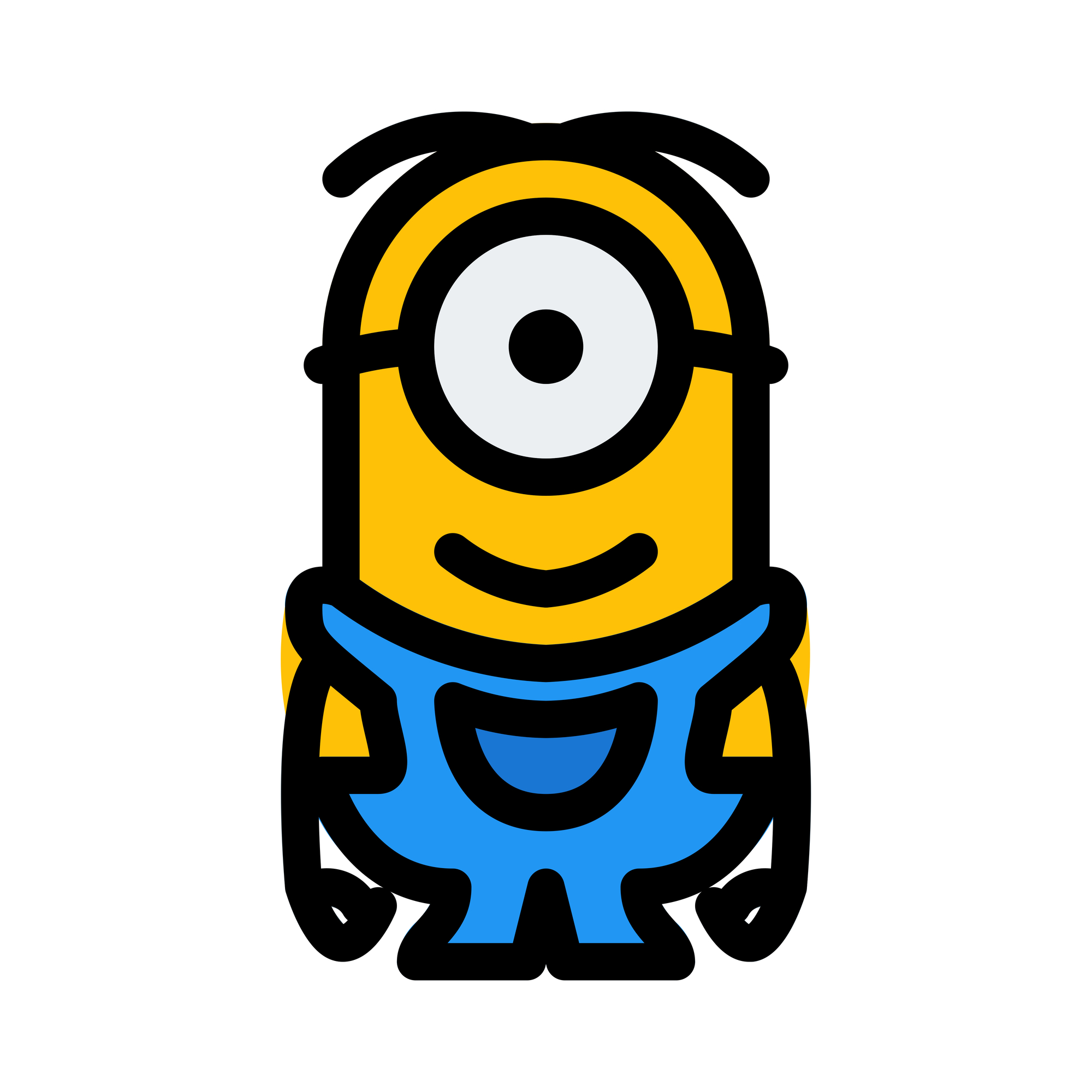 Total number of films:  5
Per film average: $929,559,399
Highest-grossing film:  Minions
($1,159,444,662)
SOURCE: WIKIPEDIA
#15
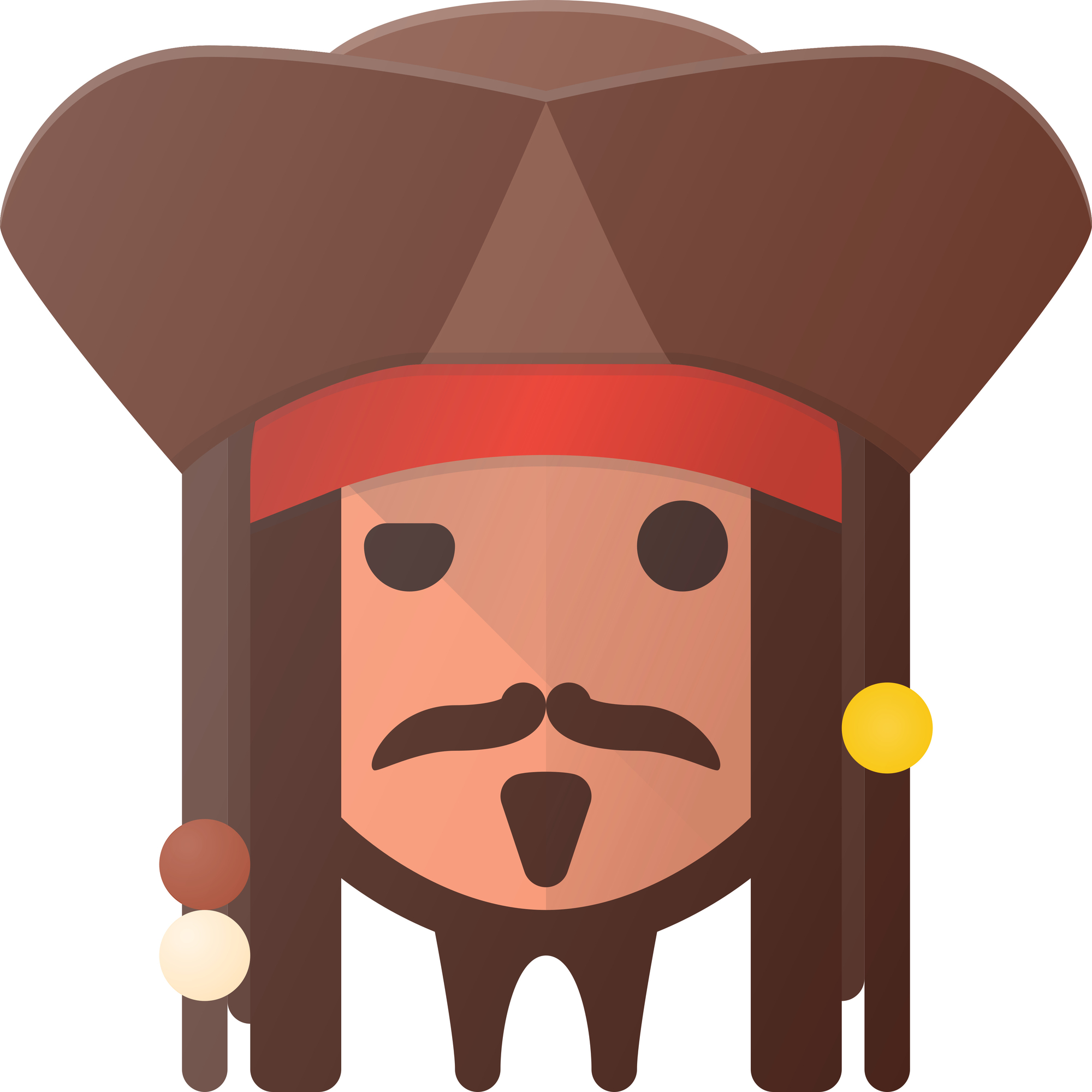 PIRATES OF THE CARIBBEAN
Total worldwide gross: 
 $4,522,015,850
Total number of films:  5
Per film average: $929,559,399
Highest-grossing film:  Dead Man’s Chest
($1,066,179,747)
SOURCE: WIKIPEDIA
Student Activity
Select a film from one of the previous slides and imagine the franchise will soon release another movie 
Create a list of five potential tie-ins with the film  
Explain how those tie-ins might benefit the brand as well as boost box office sales
Identify two different brands that might benefit from product placement in the film
Explain how the brand will benefit from the placement
Define ”brand”
Describe how branding helps to establish a successful film franchise and how it leads to increase in box office sales and merchandising opportunities
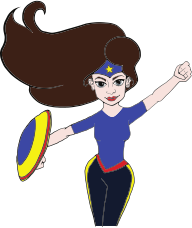 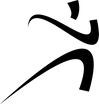 www.sportscareerconsulting.com